Moj strip
Viktor Radić
43!
Bok Marko,
Što misliš koliko je bicikla u skladadištu
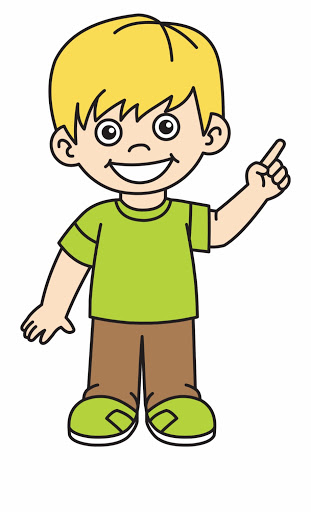 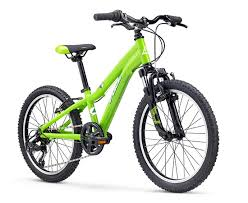 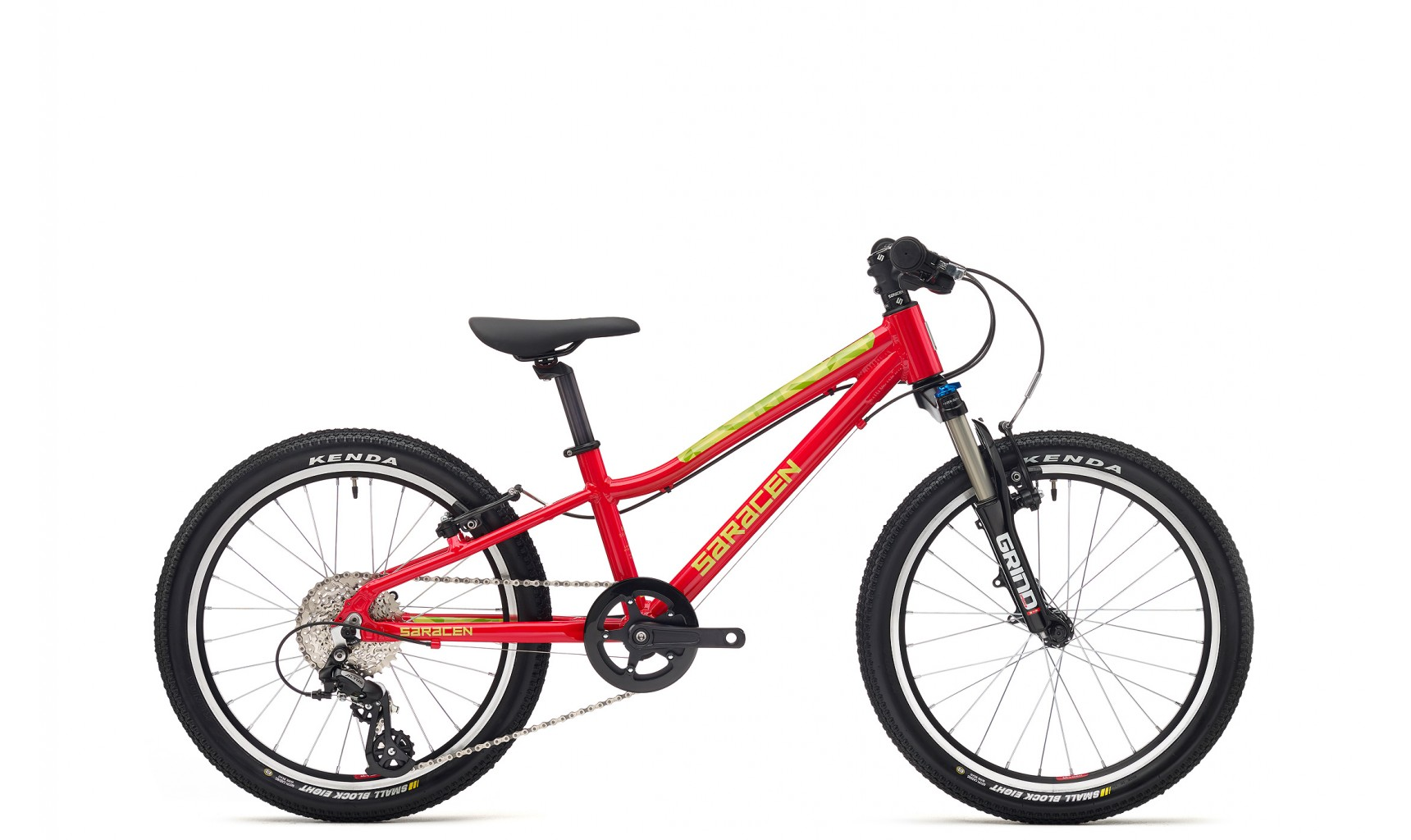 x + 7 + x = 43
2x = 43 – 7 
2x = 36
X = 18
Koliko ima crevnih i zelenih ako crvenih ima za 7 više .
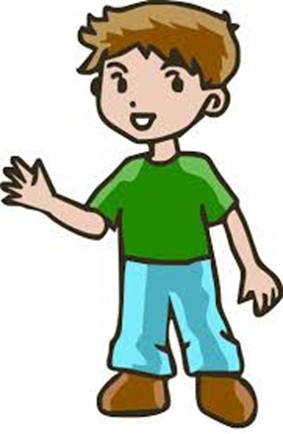 Tako je!
To znaći da ima 25 crvenih i 18 zelenih.
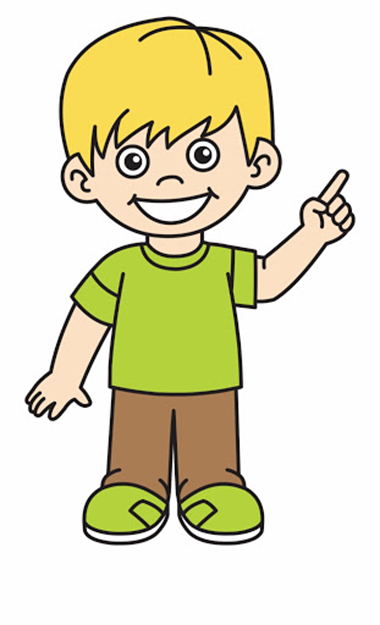 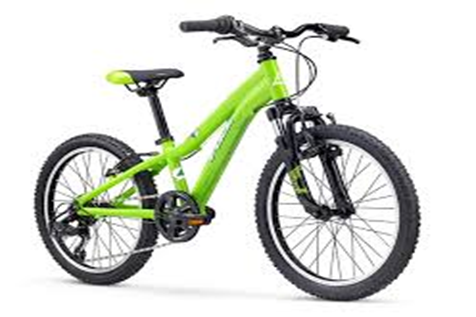 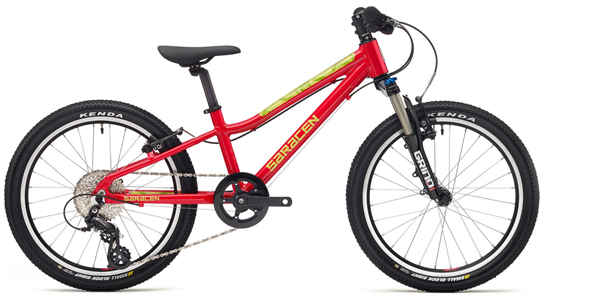